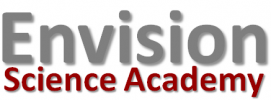 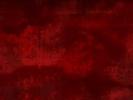 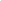 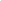 Graphing
Inequalities
The graph of the equation 
x = 4 is a single point.
-4    -2     0      2     4
The graph of an inequality is not a single point.  It is an infinite number of points which make the inequality true.
Example:     x > 4
is greater than 4
6
7
8
9
5
Let’s graph these points.
0      2     4      6      8    10
Should we put a point on 4?
No, 4 is not greater than 4.
Let’s graph these points.
0      2     4      6      8    10
Should we put a point on 4.5?
Yes, any number greater than 4.
There are basically two types of inequalities. Those which include the equal sign:

<     and     >

 …and those which don’t:

<     and     >
Steps to graph both:
1. Simplify the inequality.
x + 5 < 7
x + 5 < 7
- 5  - 5
- 5  - 5
x       < 2
x       < 2
Steps to graph an inequality:
2. Graph a circle at the number.
x < 2
-4    -2     0      2     4
x < 2
-4    -2     0      2     4
Steps to graph an inequality:
3. Decide if the circle should be 
    filled in.
We show that 4 is the starting point of the arrow by leaving the circle empty.  4 doesn’t work but everything next to it does.
For the example x > 4, we said that every number greater than 4 made the inequality true, but the number 4 did not.
Steps to graph an inequality:
3. Decide if the circle should be 
    filled in.
Yes.  So in this case, we will fill the circle in.  Any time we use the symbols < or >, we fill the circle in.
If we had x > 4, would the number 4 make the inequality true?  Is 4 > 4?
Steps to graph an inequality:
3. Decide if the circle should be 
    filled in.
x < 2
no
-4    -2     0      2     4
x < 2
yes
-4    -2     0      2     4
Steps to graph an inequality:
4. Decide where to draw the arrow.
x < 2
-4    -2     0      2     4
Pick a number on each side of the circle.
Steps to graph an inequality:
4. Decide where to draw the arrow.
x < 2
-4    -2     0      2     4
4
0
I choose
and
Which of these make the inequality  x < 2  true?
0 < 2
4 < 2
-4    -2     0      2     4
The first one is true, so draw the arrow in the direction of the 0.
L E T ’ S   T R Y   I T
3. Fill in?
1. Simplify
2. Circle
4. Arrow
2 > 3 ?
x – 2  >  1
   + 2   + 2
x        >  3
4 > 3 ?
-4    -2     0      2     4